조교 승인
new eTL
진행강좌 선택
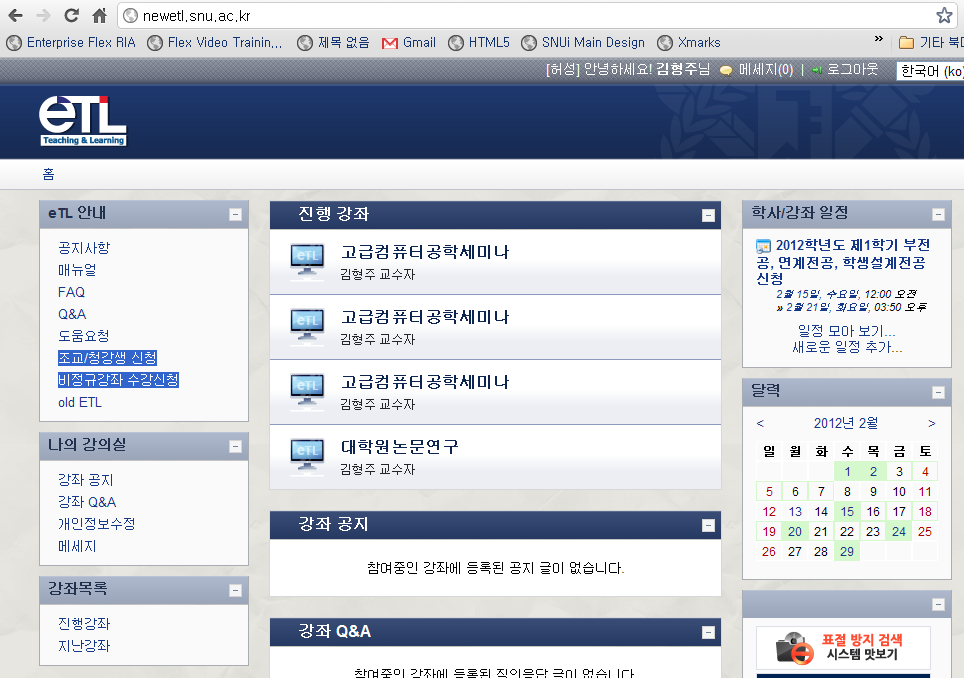 강좌관리 >조교/청강생 관리
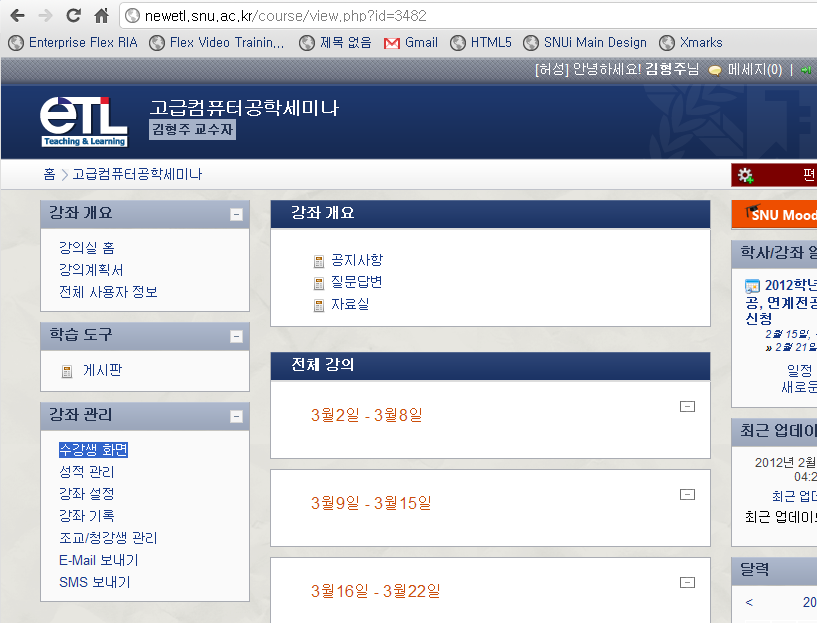 승인 클릭
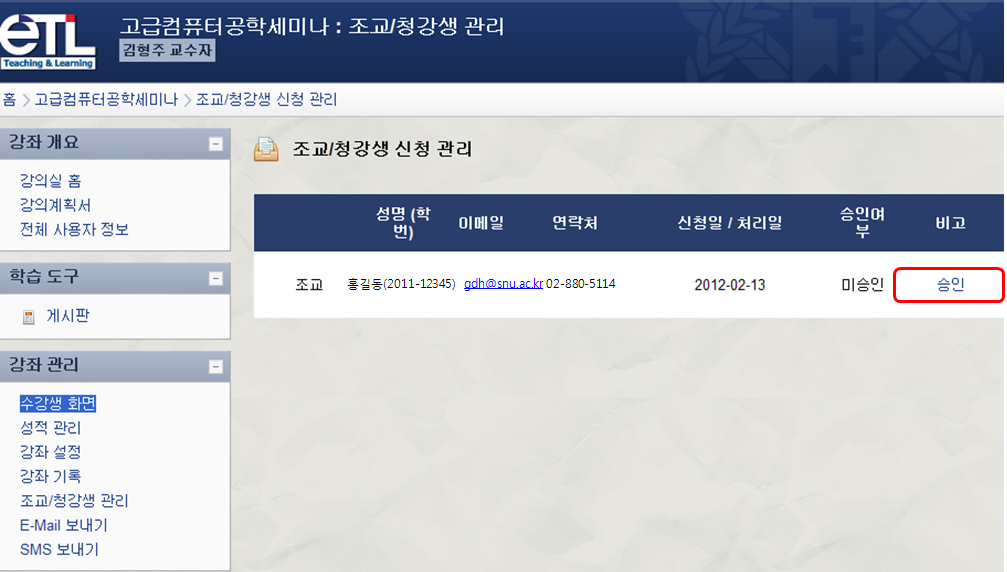